2023年07月16日
主日崇拜

教会聚会
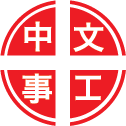 中文崇拜：每周日上午  9:30 , Baskin Chapel
中文主日學：每周日上午 11:00 , 教室2140B
  生命團契：每周五晚上  6:30 , 教室2103
请大家安静，预备心
耶和華的心
The Heart of the Lord
主，我願像你
340, O, to Be Like Thee
2 Peter 彼得後書
1:2-8
2 愿恩惠平安，因你们认识神和我们主耶稣，多多地加给你们。
3 神的神能已将一切关乎生命和虔敬的事赐给我们，皆因我们认识那用自己荣耀和美德召我们的主。

2 Grace and peace be yours in abundance through the knowledge of God and of Jesus our Lord.
3 His divine power has given us everything we need for life and godliness through our knowledge of him who called us by his own glory and goodness.
4 因此他已将又宝贵又极大的应许赐给我们，叫我们既脱离世上从情欲来的败坏，就得与神的性情有分。
5 正因这缘故，你们要分外地殷勤。有了信心，又要加上德行。有了德行，又要加上知识。

4 Through these he has given us his very great and precious promises, so that through them you may participate in the divine nature and escape the corruption in the world caused by evil desires.
5 For this very reason, make every effort to add to your faith goodness; and to goodness, knowledge;
6 有了知识，又要加上节制。有了节制，又要加上忍耐。有了忍耐，又要加上虔敬。
7 有了虔敬，又要加上爱弟兄的心。有了爱弟兄的心，又要加上爱众人的心

6 and to knowledge, self-control; and to self-control, perseverance; and to perseverance, godliness;
7 and to godliness, brotherly kindness; and to brotherly kindness, love.
8 你们若充充足足地有这几样，就必使你们在认识我们的主耶稣基督上，不至于闲懒不结果子了。

8 For if you possess these qualities in increasing measure, they will keep you from being ineffective and unproductive in your knowledge of our Lord Jesus Christ.
祈禱
Prayer
將最好獻主
394, Give of Your Best to the Master
奉獻祈禱
Offertory Prayer
Philippians 腓立比書
2:1-18
1 所以在基督里若有什么劝勉，爱心有什么安慰，圣灵有什么交通，心中有什么慈悲怜悯，
2 你们就要意念相同，爱心相同，有一样的心思，有一样的意念，使我的喜乐可以满足。

1 If you have any encouragement from being united with Christ, if any comfort from his love, if any fellowship with the Spirit, if any tenderness and compassion,
2 then make my joy complete by being like-minded, having the same love, being one in spirit and purpose.
3 凡事不可结党，不可贪图虚浮的荣耀。只要存心谦卑，各人看别人比自己强。
4 各人不要单顾自己的事，也要顾别人的事。

3 Do nothing out of selfish ambition or vain conceit, but in humility consider others better than yourselves.
4 Each of you should look not only to your own interests, but also to the interests of others.
5 你们当以基督耶稣的心为心。
6 他本有神的形像，不以自己与神同等为强夺的。

5 Your attitude should be the same as that of Christ Jesus:
6 Who, being in very nature God, did not consider equality with God something to be grasped,
7 反倒虚己，取了奴仆的形像，成为人的样式。
8 既有人的样子，就自己卑微，存心顺服，以至于死，且死在十字架上。

7 but made himself nothing, taking the very nature of a servant, being made in human likeness.
8 And being found in appearance as a man, he humbled himself and became obedient to death-- even death on a cross!
9 所以神将他升为至高，又赐给他那超乎万名之上的名，
10 叫一切在天上的，地上的，和地底下的，因耶稣的名，无不屈膝，

9 Therefore God exalted him to the highest place and gave him the name that is above every name,
10 that at the name of Jesus every knee should bow, in heaven and on earth and under the earth,
11 无不口称耶稣基督为主，使荣耀归与父神。
12 这样看来，我亲爱的弟兄你们既是常顺服的，不但我在你们那里，就是我如今不在你们那里，更是顺服的，就当恐惧战兢，作成你们得救的工夫。

11 and every tongue confess that Jesus Christ is Lord, to the glory of God the Father.
12 Therefore, my dear friends, as you have always obeyed--not only in my presence, but now much more in my absence--continue to work out your salvation with fear and trembling,
13 因为你们立志行事，都是神在你们心里运行，为要成就他的美意。
14 凡所行的，都不要发怨言，起争论，

13 for it is God who works in you to will and to act according to his good purpose.
14 Do everything without complaining or arguing,
15 使你们无可指摘，诚实无伪，在这弯曲悖谬的世代，作神无瑕疵的儿女。你们显在这世代中，好像明光照耀，
16 将生命的道表明出来，叫我在基督的日子，好夸我没有空跑，也没有徒劳。

15 so that you may become blameless and pure, children of God without fault in a crooked and depraved generation, in which you shine like stars in the universe
16 as you hold out the word of life--in order that I may boast on the day of Christ that I did not run or labor for nothing.
17 我以你们的信心为供献的祭物。我若被浇奠在其上，也是喜乐，并且与你们众人一同喜乐。
18 你们也要照样喜乐，并且与我一同喜乐。

17 But even if I am being poured out like a drink offering on the sacrifice and service coming from your faith, I am glad and rejoice with all of you.
18 So you too should be glad and rejoice with me.
今日證道

以基督为榜样的喜乐

The Joy in Christ’s Example

张联光牧师
默 祷
Prayerful Meditation
報 告
Announcements
BBC 中文事工通知
歡迎新朋友
Welcome New Friends
祝 福
Benediction
彼此問安
Greeting of Peace